Using ORO: a few reflections
Richard Blundel
Department of Public Leadership and Social Enterprise
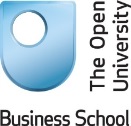 My ORO experience
First deposits in Jan 2011
 22 items deposited in first year
 59 items currently (49 full text)
 Not just articles – a few examples:

Textbook: Exploring Entrepreneurship: Practices and Perspectives          (Oxford University Press, 2011)
Journal article: Evaluating enterprise policy interventions in Africa – article (Journal of Small Business Management, 2015)
Book review: ‘Strategy without design: the silent efficacy of indirect action’ (Business History, 2010)
 Benefits and surprises
 Making the most of it ...
2
Making the most of it …
Ditch the false modesty!
 Invest some time up-front
 Upload full-text wherever possible
 Rediscover your ‘back catalogue’ 
 Make good use of keywords
 Use in conjunction with social network(s)
 Tweet (if you can)
 Seek help from ORO-team if needed
3